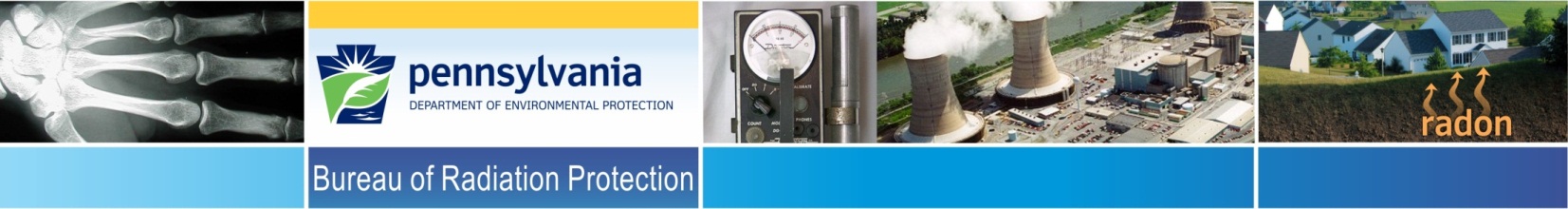 Appalachian Compact 
LLRW Disposal Data
Calendar Year 2015
Tom Wolf, Governor                                                                                       Patrick McDonnell, Acting Secretary
Appalachian Compact 2015 Disposed LLRW Volume by State and Facility Type
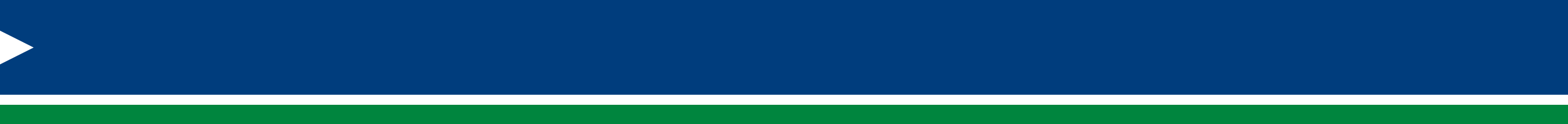 Volume is in cubic feet.  This data is for LLRW disposal at sites at Energy Solutions in Clive, Utah, and Waste Control Specialists in Andrews, Texas, for the calendar year 2015.
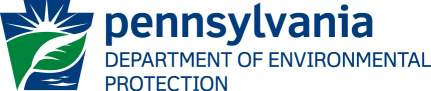 2
Appalachian Compact 2015 Disposed LLRW Volume by State and Facility Type
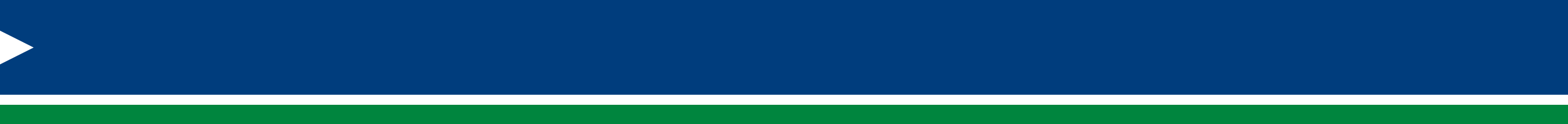 3
Appalachian Compact 2015 Disposed LLRW Activity by State and Facility Type
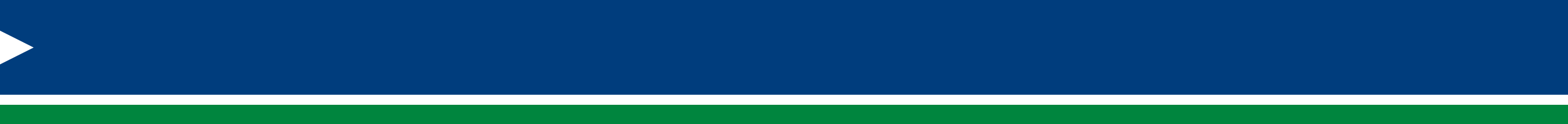 Activity is in curies.  This data is for LLRW disposal at sites at Energy Solutions in Clive, Utah, and Waste Control Specialists in Andrews, Texas, for calendar year 2015.
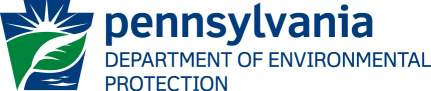 4
Appalachian Compact 2015 Disposed LLRW Activity by State and Facility Type
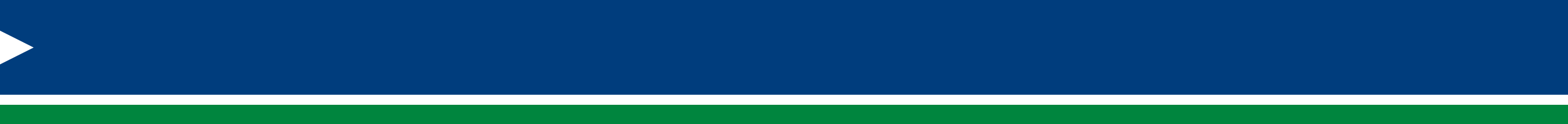 5
Appalachian Compact Disposed LLRW Volume in Cubic Feet from 1996 to 2015
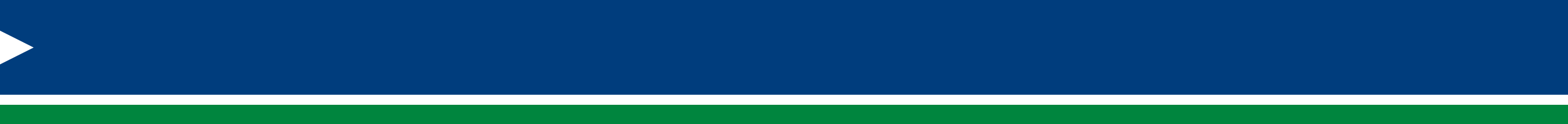 * 2009 to 2013 LLRW volume only includes disposal at Energy Solutions in Clive, Utah.  ** 2014 and 2015 includes disposal at Energy Solutions in Clive, Utah, and Waste Control Specialists in Andrews, Texas.  Years 1995 to 2008 include disposal at Barnwell, South Carolina, and Energy Solutions, Clive, Utah.
6
Appalachian Compact Disposed LLRW Volume in Cubic Feet from 1996 to 2015
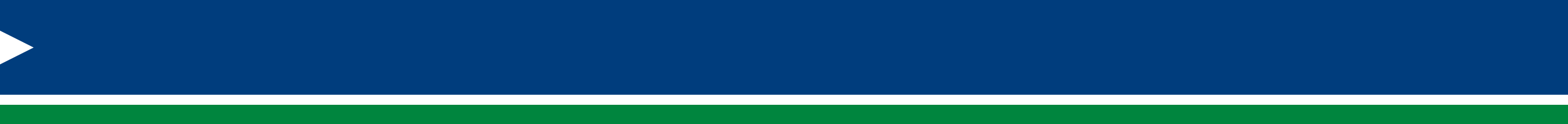 7
Appalachian Compact Disposed LLRW Activity in Curies from 1996 to 2015
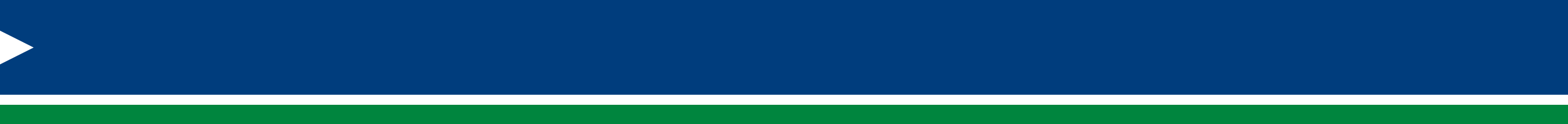 * 2009 to 2013 LLRW activity only includes disposal at Energy Solutions in Clive, Utah.  ** 2014 and 2015 includes disposal at Energy Solutions in Clive, Utah, and Waste Control Specialists in Andrews, Texas.  Years 1995 to 2008 include disposal at Barnwell, South Carolina, and Energy Solutions, Clive, Utah.
8
Appalachian Compact Disposed LLRW Activity in Curies from 1996 to 2015
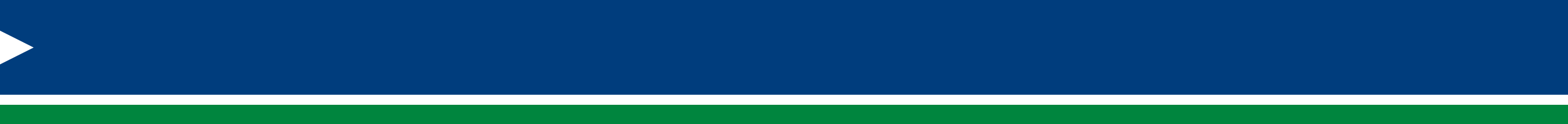 9
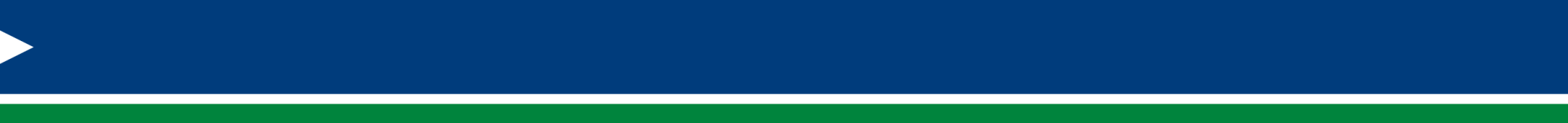 Appalachian Compact 2015 Percent Disposed LLRW Volume by Disposal Site
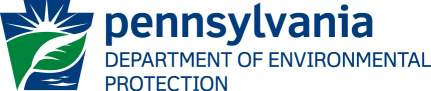 11
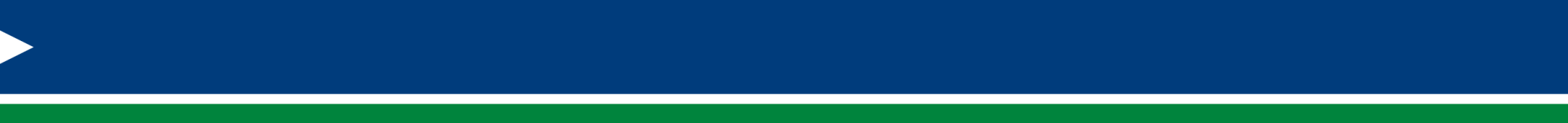 Appalachian Compact 2015 Percent Disposed LLRW Activity by Disposal Site
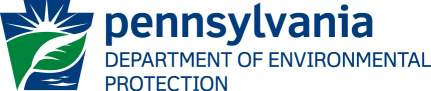 12
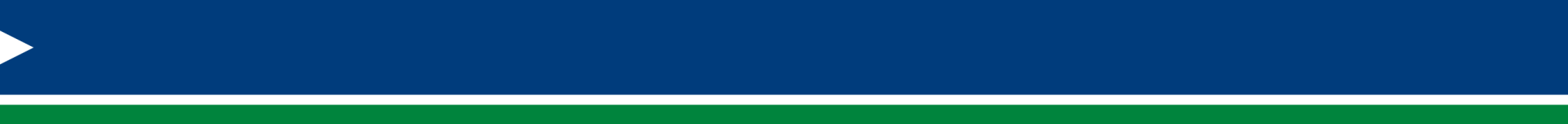 Rich Janati, M.S.
PA DEP Bureau of Radiation Protection
PO Box 8469
Harrisburg, PA  17105-8469

Tel: 717-787-2163
rjanati@pa.gov
13